Инклюзивное  обучение на уроках истории
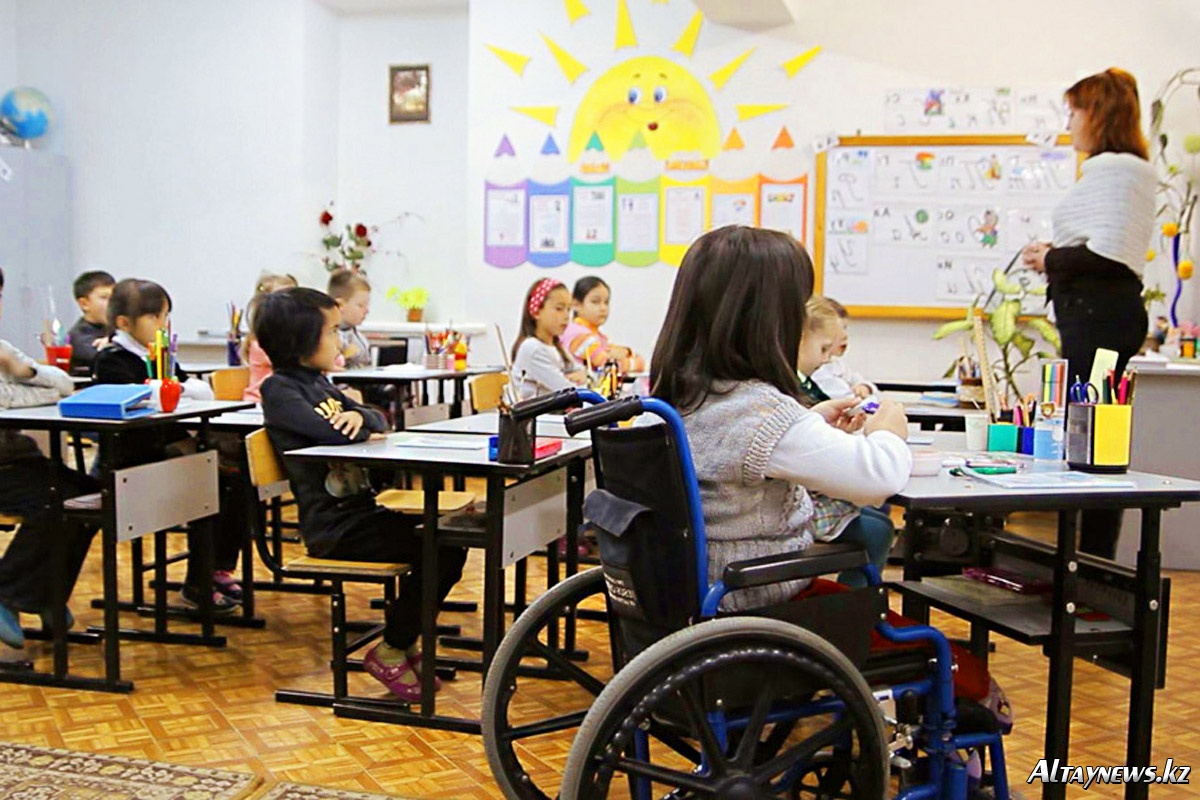 Шильдебаева А.Д., учитель истории,   КГУ «Общеобразовательная школа №12     отдела образования г. Рудного» УОАКО
Инклюзивное обучение-определяет равные права детей и позволяет участвовать в деятельности коллектива.Инклюзивное обучение-позволяет развивать способности, необходимые для общения с людьми
Цель работы: Определение особенностей инклюзивного обучения на уроках истории для учащихся с особыми образовательными потребностями
Задачи:
- Определение теоретико-методических основ инклюзивного образования;
- Определение путей реализации инклюзивного образования в школьных организациях.
Суть инклюзивного обучения
Инклюзивное обучение основано на идеологии недискриминации, обеспечивая равные права и возможности всем детям, включая детей с особыми потребностями. Оно способствует их успешной интеграции в образовательный процесс и социальную адаптацию. Инклюзивное образование закреплено в законодательстве Республики Казахстан.
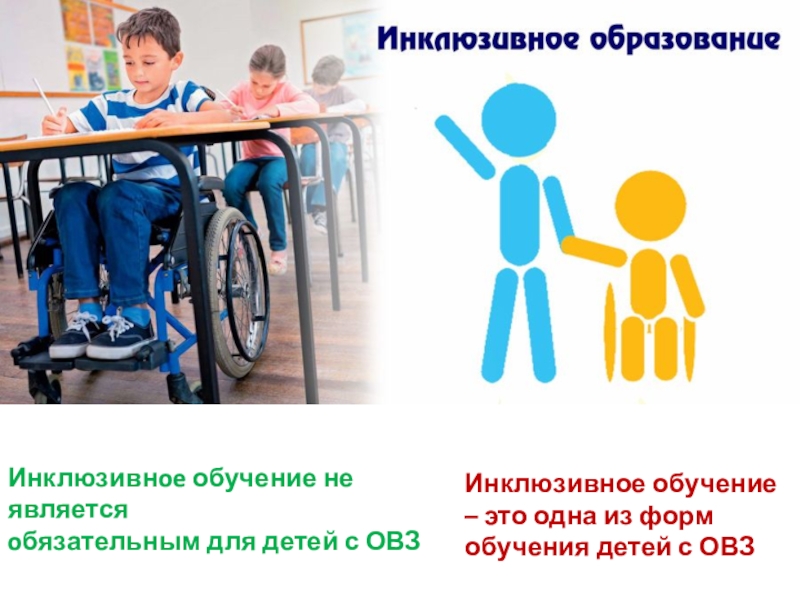 Равные права
Все дети имеют право на образование и участие в жизни коллектива.
Особые условия
Для детей с особыми потребностями создаются специальные условия обучения.
Социальная адаптация
Инклюзия способствует социальной адаптации детей с ограниченными возможностями.
Инклюзивное обучение: важность и преимущества
Уроки истории для детей с особо образоватеьными потребностями
Предмет история имеет коррекционно-образовательное значение для детей с особенностями развития, расширяя их кругозор и формируя гражданственность. Однако, эти учащиеся могут сталкиваться с трудностями в изучении истории. Применение разнообразных методов и форм обучения помогает вовлечь весь класс в учебный процесс.
Особенности обучения детей с  особыми образовательными потребностями
Дидактические задания предстают в форме коррекционных упражнений на доступном для учащихся уровне.
Адаптивная среда и подготовка педагогов
Успешная инклюзия требует создания адаптивной среды и подготовки педагогов к работе с детьми с особыми потребностями. Учителя должны уметь выявлять аномальные состояния у детей и применять соответствующие методы обучения. Важным аспектом является преодоление негативного отношения общества к детям с ОВЗ.
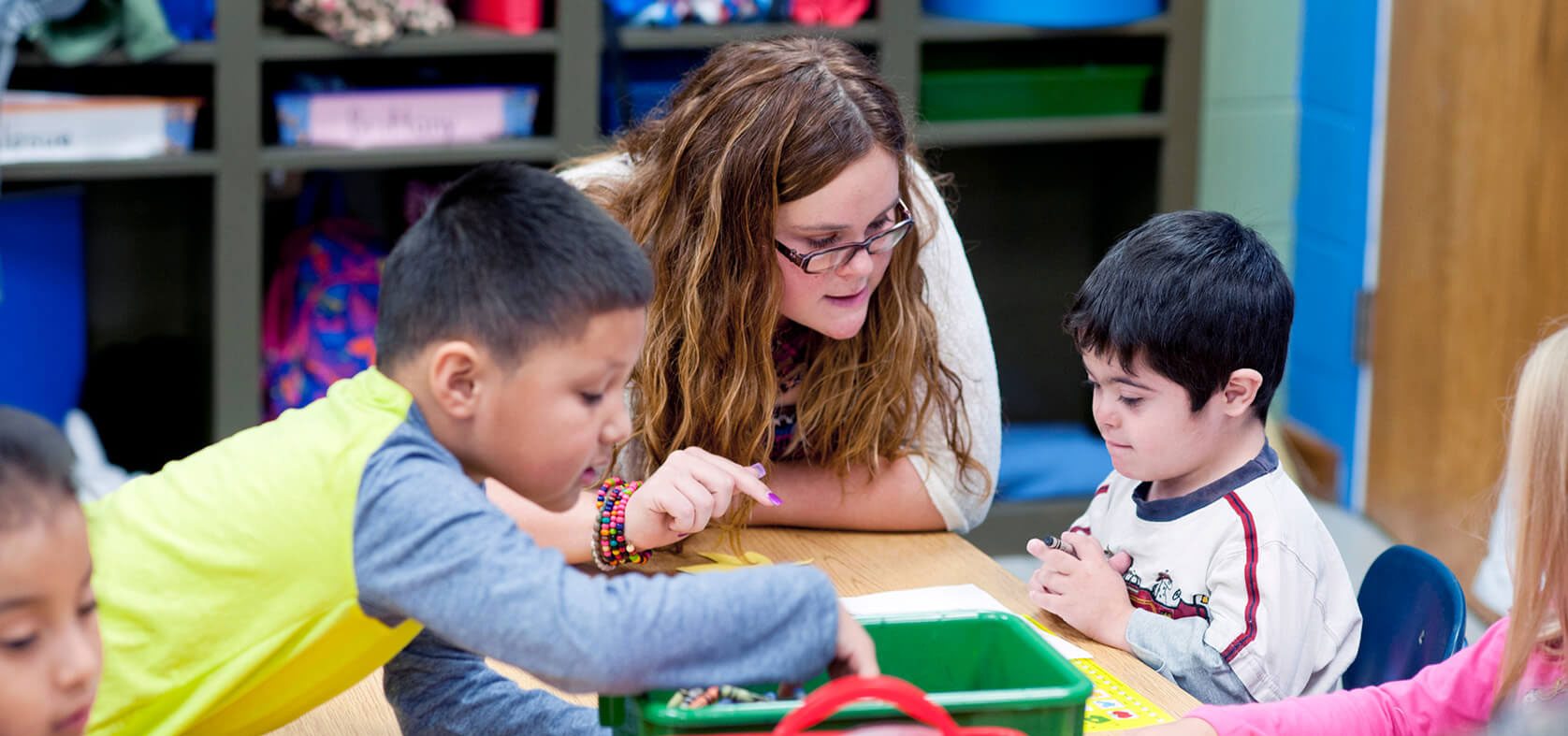 Поддержка
Создание поддерживающей и понимающей среды для детей с ООП.
Обучение
Подготовка педагогов к работе с детьми с особыми потребностями.
Осведомленность
Преодоление негативного отношения общества к детям с ООП.
Цифровые ресурсы на уроках истории
Использование цифровых ресурсов и платформ, таких как BilimLand, эффективно в инклюзивном образовании. Они позволяют персонализировать обучение, адаптировать задания под потребности каждого ребенка и повысить мотивацию к учебе. Интерактивные задания, подсказки и различные формы работы способствуют лучшему усвоению материала.
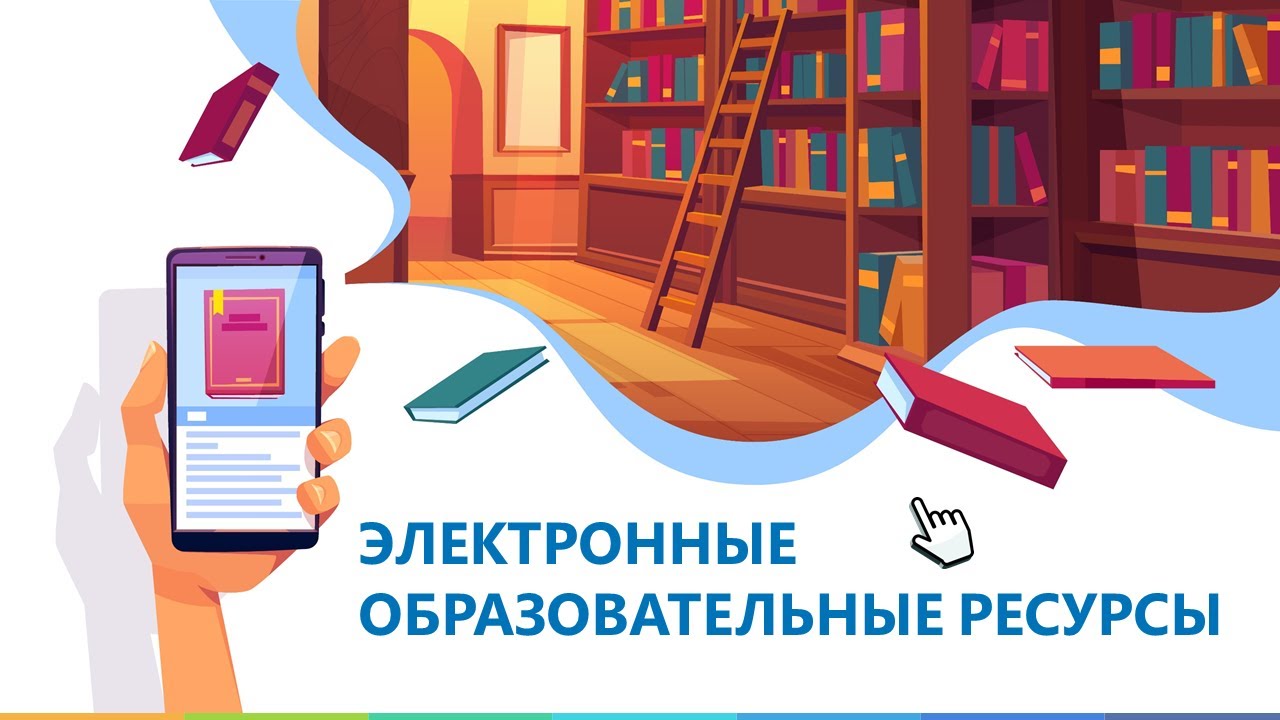 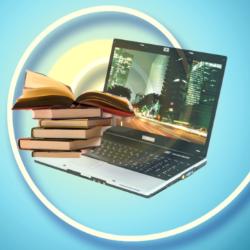 Персонализация
Цифровые платформы позволяют адаптировать обучение под индивидуальные потребности.
Интерактивность
Интерактивные задания и упражнения делают обучение более увлекательным.
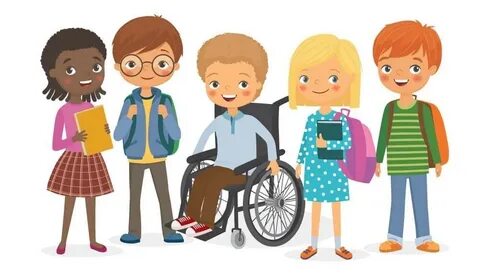 Преимущества цифровых ресурсов
Цифровые ресурсы сокращают время на изучение материала, повышают мотивацию к обучению и формируют информационную культуру. Они способствуют развитию информационных и коммуникативных навыков, а также быстрому формированию универсальных учебных действий. Цифровые платформы не заменяют учителя, но меняют характер образовательной деятельности.
Online Test Pad — бесплатный сервис для создания тестов с автоматической проверкой. Она позволяет составлять различные тестовые задания: с одиночным или множественным выбором, свободными ответами, на установление последовательности и т.д. Всего сервис предлагает 17 типов тестов для любых учебных задач. Кроме тестов в Online Test Pad есть возможность создавать опросы, кроссворды и диалоговые тренажеры.
В смешанном и дистанционном обучении нередко используют интерактивные упражнения — чтобы вовлечь учащихся в тему занятия и быстро проверить их знания, для разминки и закрепления изученного. Для создания таких упражнений есть специальные сервисы-конструкторы, и один из самых популярных среди них — LearningApps.
Создание тестов в Google Forms, виртуальные путешествия в исторические музеи мира и прочее.
Программа BilimLand обучения включает в себя специальные инклюзивные курсы.
Этот курс предназначен для детей, которым требуется больше внимания при обучении. Bilimland - это обучающая система, удобная для детей и родителей.
Этот мультимедийный цифровой комплекс представляет собой уникальную учебную программу для детей школьного возраста с ограниченными возможностями здоровья, которые занимаются образовательной и оздоровительной деятельностью.
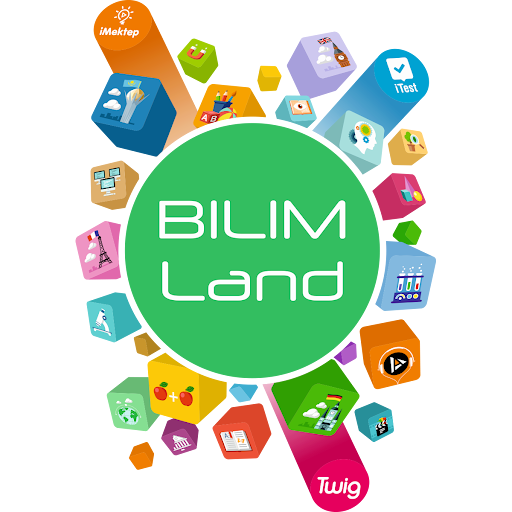 Заключение
Инклюзивное образование – важный шаг к созданию общества равных возможностей. Оно позволяет детям с особыми потребностями получить качественное образование, развить свой потенциал и стать полноценными членами общества. Внедрение инклюзивного обучения способствует воспитанию толерантности и взаимопонимания.